Lesson: Iron deficiency
SCHOLASTIC YEAR: 2022-2023
GRADE 8 CS
By Gianna Kassabian
What is iron deficiency?
Iron deficiency (anemia) is a lack of iron in the body that leads to a reduction in the number of red blood cells. 
Iron is used to produce red blood cells, which help store and carry oxygen in the blood.
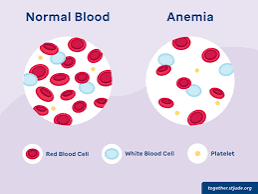 What happens when your iron is low?
Without enough iron, your body can't produce enough hemoglobin, which is a substance in red blood cells that enables them to carry oxygen (hemoglobin). 
As a result, iron deficiency anemia may leave you tired and short of breath.
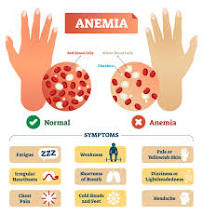 How do you treat iron deficiency?
You can treat iron deficiency (anemia) by taking iron supplements. 
Most people take 150 to 200 milligrams each day, but your doctor will recommend a dose based on your iron levels. 
Taking vitamin C helps your body absorb the iron.
By adding iron-rich foods to the diet.
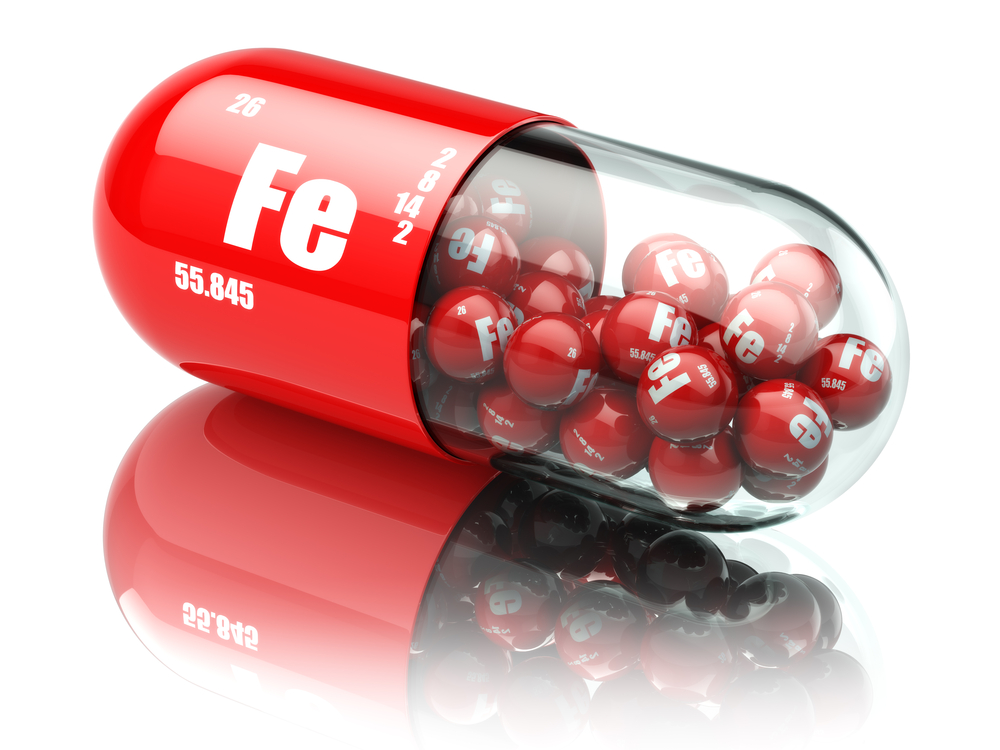 What are the symptoms of having low iron?
Extreme tiredness
Weakness
Pale skin
Headache, dizziness or lightheadedness
Cold hands and feet
Brittle nails
Poor appetite
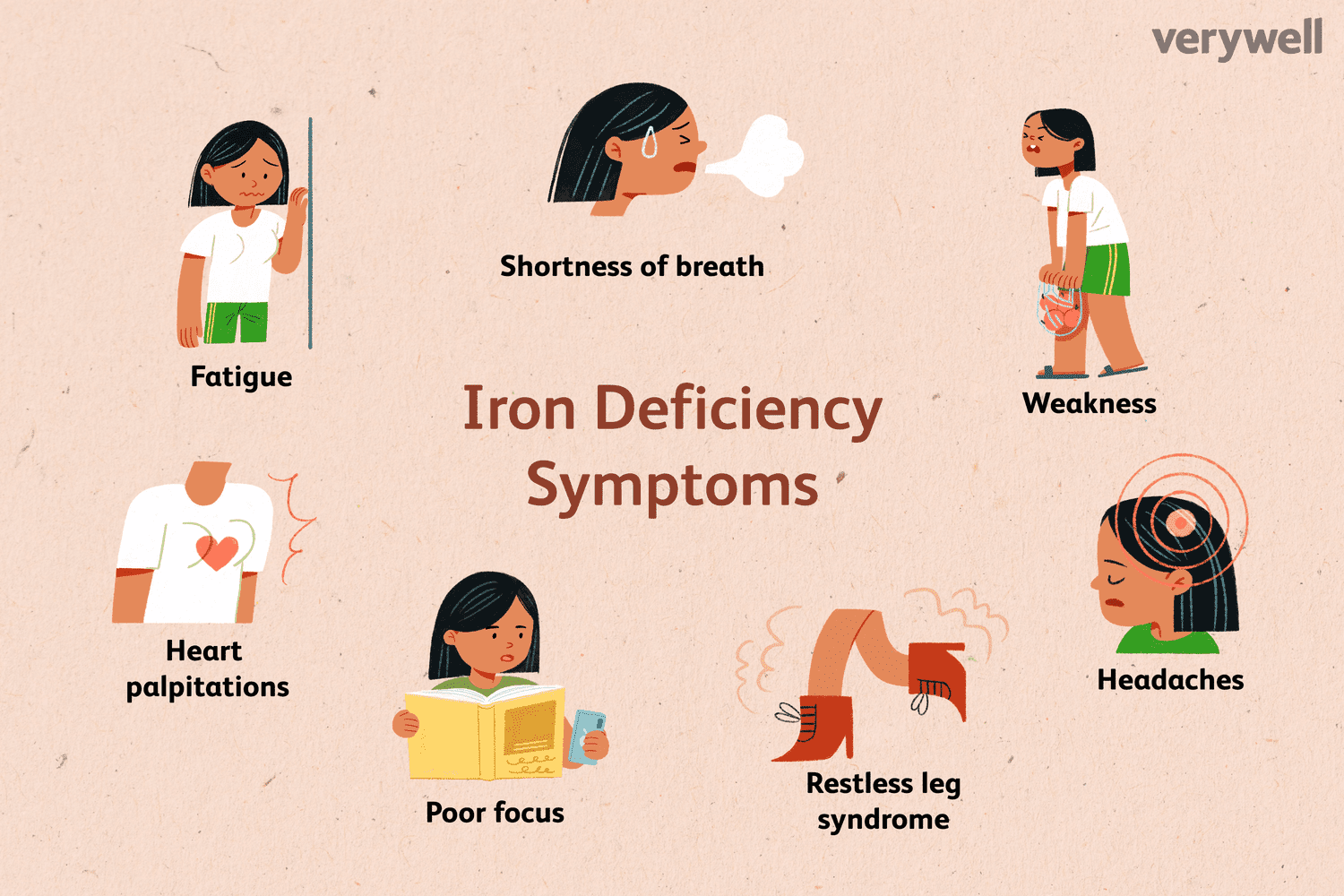 What are some Foods that are high in iron?
Red meats
Seafood
Spinach
Eggs
Dried fruits
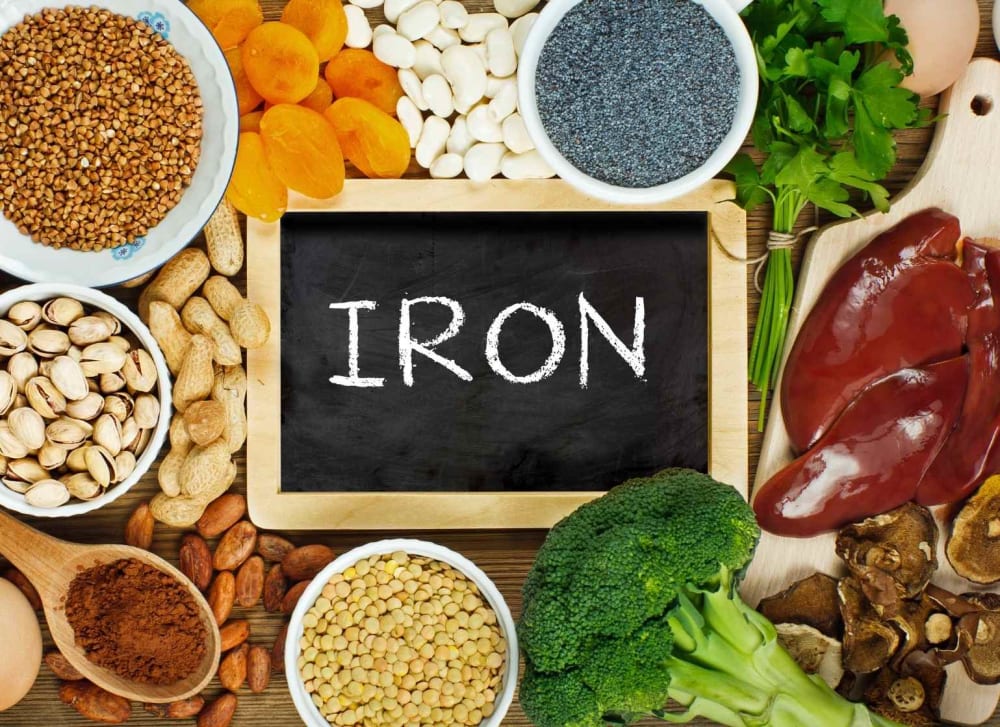 Check your understanding:
How can you prevent iron deficiency?
What happens when your iron is low?


Please watch this YouTube video about Anemia: https://youtu.be/6RbuFyt5Wpo